Senior Exit Interview
Raul Ceballos
About me
I am 17 years old 
 born in lindsay, CA
Have 4 older sisters one younger sister and 3 older brothers and one younger brother
Like playing my accordion on my free time and riding my ATV
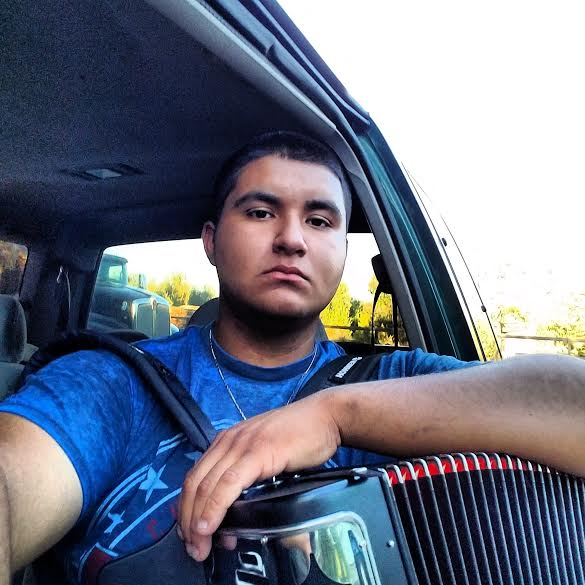 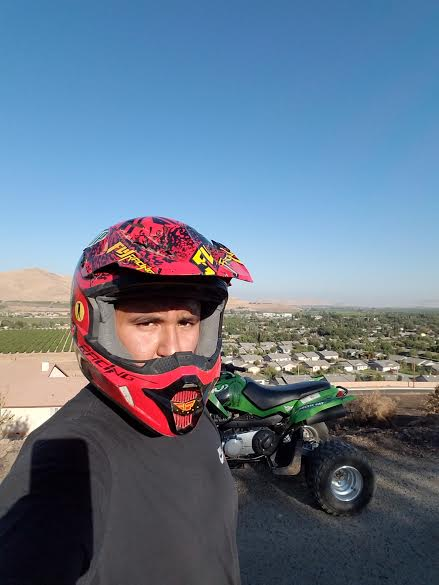 High school experience
High school has been an amazing experience for me 
Performance based system has taught me how to be more responsible with turning in my work on time 
New member to FFA 
High school has prepared me for the world outside of school
“The real world”
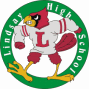 Job shadow
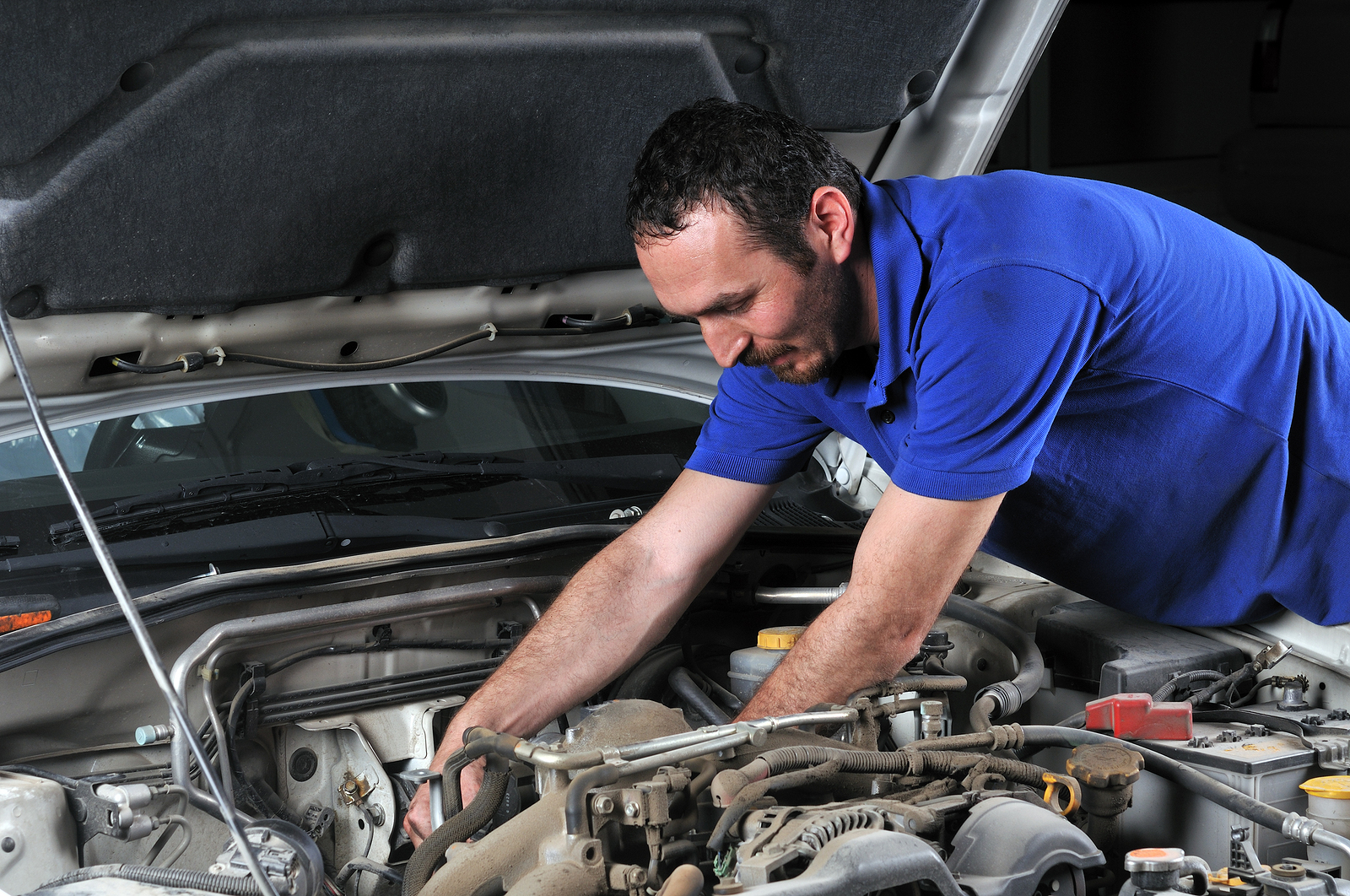 Gomez Auto Repair 
614 E Honolulu St, Lindsay, CA 93247
I job shadowed Rafael Alvarez 
After i did my job shadow here i realized Id rather fix and build houses
I chose this pathway because i love working, building and fixing things
Like working with people as a team on projects 
The experience will come in handy in the future to fix things of my own
Pathway
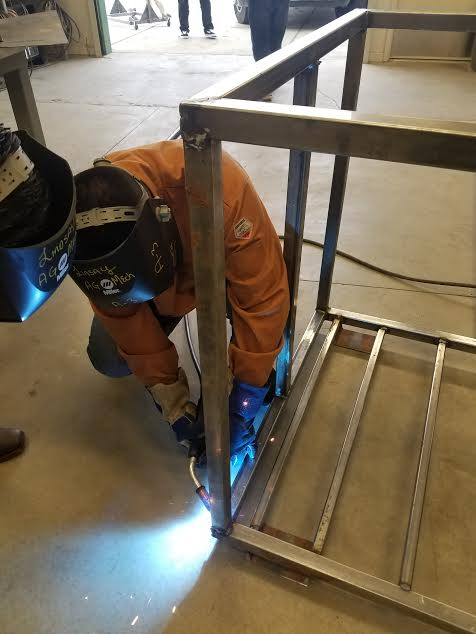 Residential construction
I plan on working for a while after high school to save up money for college
Then eventually return to college 
Plan on attending College of the Sequoias
Post-high school plans
After high school
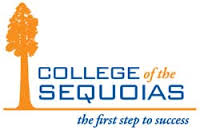 Leaving high school
I am going to miss my friends 
The teachers here have helped me grow into the person i am today
Thanks to Mr. Miguel for pushing me and motivating me through struggles in and out of school
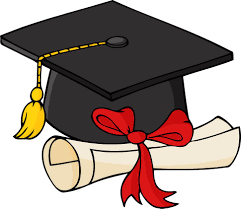 Thankyou for your time
Any questions?